Eventual Consistency & Bayou
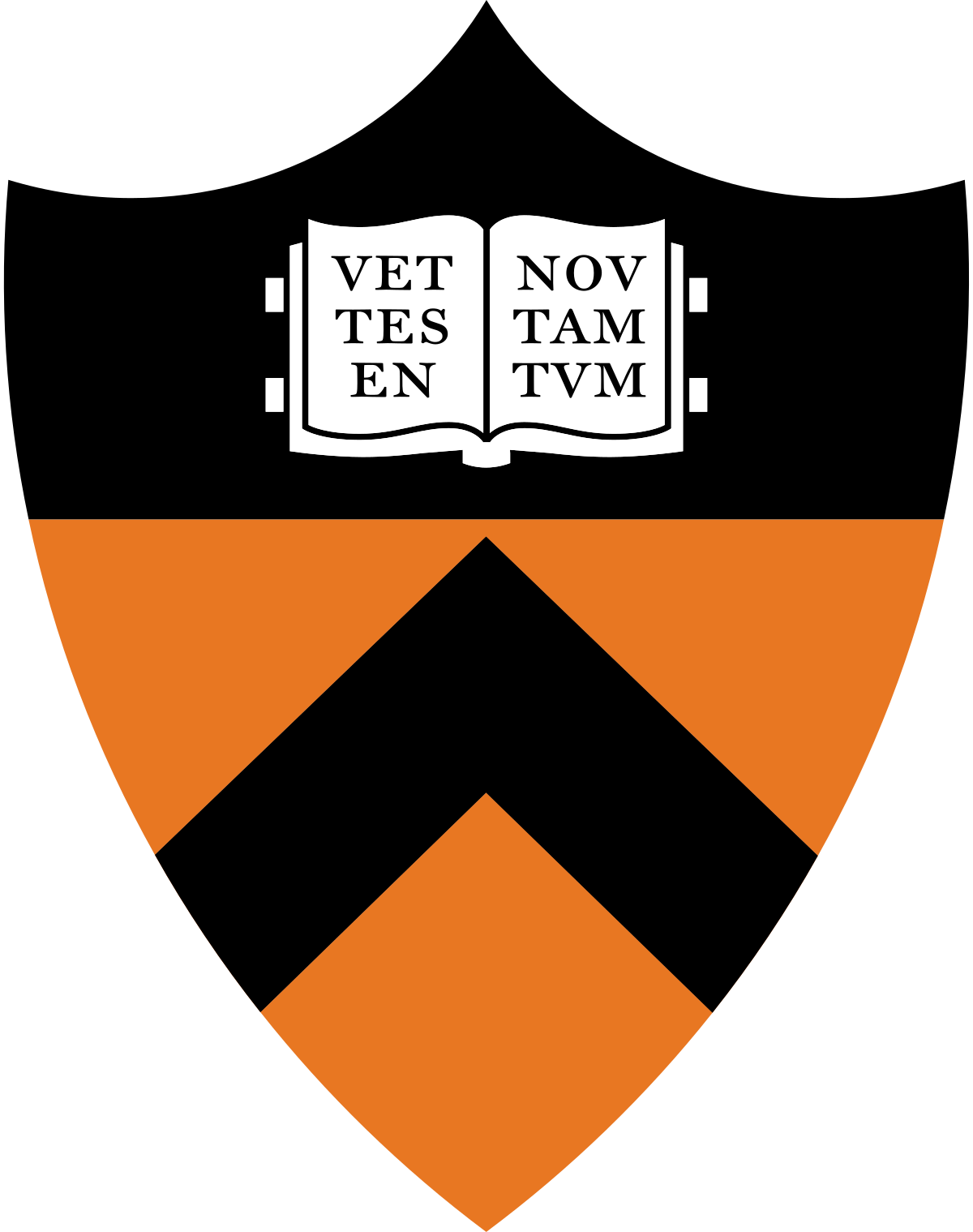 COS 418: Distributed Systems
Lecture 8

Mike Freedman
Availability versus Consistency
Later topic:  Distributed consensus algorithms
Strong consistency (ops in same order everywhere)
But, strong reachability/availability requirements
If the network fails (common case), can we provide any consistency when we replicate?
2
Eventual consistency
Eventual consistency: If no new updates to the object, eventually all reads will return the last updated value
Common: git, iPhone sync, Dropbox, Amazon Dynamo
Why do people like eventual consistency?
Fast read/write of local copy of data
Disconnected operation
Issue: Conflicting writes to different copies
How to reconcile them when discovered?
3
Bayou: A Weakly Connected Replicated Storage System
Meeting room calendar app as case study in ordering and conflicts in a distributed system with poor connectivity
Each calendar entry = room, time, set of participants
Want everyone to see the same set of entries, eventually
Else users may double-book room
Or, avoid using an empty room
4
Paper context
Early ’90s: Dawn of PDAs, laptops
H/W clunky but showing clear potential
Commercial devices did not have wireless.  

This problem has not gone away!
Devices might be off, not have network access
Mainly outside the context of datacenters
Local write/reads still really fast
Even in datacenters when replicas are far away (geo-replicated)
5
Why not just a central server?
Want my calendar on a disconnected mobile phone
i.e., each user wants database replicated on their device
Not just a single copy

But phone has only intermittent connectivity
Mobile data expensive, Wi-Fi not everywhere, all the time
Bluetooth useful for direct contact with other calendar users’ devices, but very short range
6
Swap complete databases?
Suppose two users are in Bluetooth range
Each sends entire calendar database to other
Possibly expend lots of network bandwidth

What if the calendars conflict, e.g., the two calendars have concurrent meetings in a room?
iPhone sync keeps both meetings
Want to do better: automatic conflict resolution
7
Automatic conflict resolution:  Granularity of “conflicts”
Can’t just view the calendar database as abstract bits:
Too little information to resolve conflicts:

“Both files have changed” can falsely conclude calendar conflict
e.g., Monday 10am meeting in room 3 and Tuesday 11am in room 4

“Distinct record in each DB changed” can falsely conclude that there is no conflict
e.g., Monday 10–11am in room 3 Doug attending, Monday 10-11am in room 4 Doug attending, …
8
[Speaker Notes: (Bayou specifies a “dependency check” that determines if there is a conflict.  It is a database query with an expected result. If the result doesn’t match, it’s a conflict and a special type of update is performed called a “merge procedure”. This terminology is not important for us and the idea of splitting out the check and the special type of update is an optimization to improve performance in the normal case when there]
Application-specific conflict resolution
Intelligence that can identify and resolve conflicts
More like users’ updates: read database, think, change request to eliminate conflict
Must ensure all nodes resolve conflicts in the same way to keep replicas consistent
9
Application-specific update functions
Suppose calendar write takes form:
“10 AM meeting, Room=302, COS-418 staff”
How would this handle conflicts?

Better: write is an update function for the app
“1-hour meeting at 10 AM if room is free, else 11 AM, Room=302, COS-418 staff”
10
Potential Problem:Permanently inconsistent replicas
Node A asks for meeting M1 at 10 AM, else 11 AM
Node B asks for meeting M2 at 10 AM, else 11 AM

Node X syncs with A, then B
Node Y syncs with B, then A

X will put meeting M1 at 10:00
Y will put meeting M1 at 11:00
Can’t just apply update functions when replicas sync
11
Totally Order the Updates!
Maintain an ordered list of updates at each node


Make sure every node holds same updates
And applies updates in the same order
Make sure updates are a deterministic function of db contents

If we obey above, “sync” is simple merge of two ordered lists
Write log
12
Agreeing on the update order
Timestamp: 〈local timestamp T, originating node ID〉

Ordering updates a and b:
a < b    if    a.T < b.T   or (a.T = b.T and a.ID < b.ID)
13
Write log example
〈701, A〉: A asks for meeting M1 at 10 AM, else 11 AM
〈770, B〉: B asks for meeting M2 at 10 AM, else 11 AM

Pre-sync database state:
A has M1 at 10 AM
B has M2 at 10 AM

What's the correct eventual outcome?   
The result of executing update functions in timestamp order: M1 at 10 AM, M2 at 11 AM
Timestamp
14
Write log example: Sync problem
〈701, A〉: A asks for meeting M1 at 10 AM, else 11 AM
〈770, B〉: B asks for meeting M2 at 10 AM, else 11 AM

Now A and B sync with each other.  Then:
Each sorts new entries into its own log, ordering by timestamp
Both now know the full set of updates

A can just run B’s update function
But B has already run B’s operation, too soon!
15
Solution: Roll back and replay
B needs to “roll back” the DB, and re-run both ops in the correct order

Bayou User Interface: Displayed meeting room calendar entries are “Tentative” at first
B’s user saw M2 at 10 AM, then it moved to 11 AM
Big point: The log at each node holds the truth; the DB is just an optimization
16
Does update order respect causality?
〈701, A〉: A asks for meeting M1 at 10 AM, else 11 AM
〈700, B〉: Delete update 〈701, A〉
Possible if B’s clock is slow, and using real-time timestamps

Result: delete will be ordered before add
(Delete never has an effect.)

Q: How can we assign timestamp to respect causality?
17
Lamport clocks respect causality
Want event timestamps so that if a node observes E1 then generates E2, then TS(E1) < TS(E2)

Use lamport clocks!
If E1  E2 then TS(E1) < TS(E2)
18
Lamport clocks respect causality
〈701, A〉: A asks for meeting M1 at 10 AM, else 11 AM
〈700, B〉: Delete update 〈701, A〉
〈706, B〉: Delete update 〈701, A〉

With Lamport clocks:
When A sends 〈701, A〉, it includes its clock, T (> 701)
When B receives 〈701, A〉, it updates its clock to T’ > T
When B creates the delete, it timestamps it with its clock, T’’ > T’
T’’ > T’ > T > 701   (e.g., T’’ is 706 )

Q: What if A and B are concurrent?
19
[Speaker Notes: A: lamport clocks provide some total ordering of them]
Timestamps for write ordering: Limitations
Never know whether some write from “the past” may yet reach your node…
So all entries in log must be tentative forever
And you must store entire log forever
Want to commit a tentative entry, so we can trim logs and have meetings
20
Fully decentralized commit
Strawman: Update 〈10, A〉 committed when all nodes have seen all updates with TS ≤ 10

Have sync always send in log order
If you have seen updates with TS > 10 from every node then you’ll never again see one < 〈10, A〉
So 〈10, A〉 is committed

Why doesn’t Bayou do this?
A node that remains disconnected prevents commiting
So many writes may be rolled back on re-connect
21
How Bayou commits writes
Bayou uses a primary commit scheme
One designated node (the primary) commits updates

Primary marks each write it receives with a permanent CSN (commit sequence number)
That write is committed
Complete timestamp = 〈CSN, local TS, node-id〉
Advantage: Can pick a primary node close to locus of update activity
22
[Speaker Notes: For instance, if I have a conference room where I want priority in booking it and never having things be tentative I can make my laptop the primary

Or if there are conference rooms in a satellite office in LA, can have the primary in LA nearby where most booking will occur]
How Bayou commits writes (2)
Nodes exchange CSNs when they sync

CSNs define a total order for committed writes
All nodes eventually agree on the total order
Tentative writes come after all committed writes
23
Committed vs. tentative writes
Suppose a node has seen every CSN up to a write, as guaranteed by propagation protocol
Can then show user the write has committed
Mark calendar entry “Confirmed”

Slow/disconnected node cannot prevent commits!
Primary replica allocates CSNs
24
Tentative writes
What about tentative writes, though?   How do they behave, as seen by users?

Two nodes may disagree on meaning of tentative writes
Even if those two nodes have synced with each other!
Only CSNs from primary replica can resolve disagreements permanently
25
[Speaker Notes: They can behave strangely, though not too strangely]
Ex: Disagreement on tentative writes
Time
A
B
C
sync
W 〈0, C〉
W 〈1, B〉
W 〈2, A〉
Logs
〈2, A〉
〈1, B〉
〈0, C〉
〈local TS, node-id〉
26
Ex: Disagreement on tentative writes
Time
A
B
C
sync
W 〈0, C〉
W 〈1, B〉
sync
W 〈2, A〉
Logs
〈1, B〉
〈1, B〉
〈0, C〉
〈2, A〉
〈2, A〉
〈local TS, node-id〉
27
Ex: Disagreement on tentative writes
Time
A
B
C
sync
W 〈0, C〉
W 〈1, B〉
sync
W 〈2, A〉
Logs
〈1, B〉
〈0, C〉
〈0, C〉
〈2, A〉
〈1, B〉
〈1, B〉
〈2, A〉
〈2, A〉
〈local TS, node-id〉
28
Ex: Disagreement on tentative writes
Time
A
B
C
sync
W 〈0, C〉
W 〈1, B〉
sync
W 〈2, A〉
Logs
〈1, B〉
〈0, C〉
〈0, C〉
〈2, A〉
〈1, B〉
〈1, B〉
〈2, A〉
〈2, A〉
〈local TS, node-id〉
29
Tentative order ≠ commit order
Time
A
Pri
C
B
sync
sync
W 〈-,20, A〉
W 〈-,10, B〉
Logs
〈-,20, A〉
〈-,10, B〉
〈-,10, B〉
〈-,20, A〉
〈-,20, A〉
〈-,20, A〉
〈CSN, local TS, node-id〉
30
Tentative order ≠ commit order
Time
A
Pri
C
B
sync
sync
Logs
〈5,20, A〉
〈5,20, A〉
〈-,10, B〉
〈-,10, B〉
〈5,20, A〉
〈-,20, A〉
〈6,10, B〉
〈-,20, A〉
〈6,10, B〉
〈-,20, A〉
〈CSN, local TS, node-id〉
31
Primary commit order constraint
Suppose user creates meeting, then deletes or changes it
What CSN order must these ops have?
Create first, then delete or modify
Must be true in every node’s view of tentative log entries

Rule: Primary’s total write order must preserve causal order of writes.  (But how?)
32
Primary preserves causal order
Rule: Primary’s total write order must preserve causal order of writes

How?
Nodes sync full logs
If A  B then A is in all logs before B 
Primary orders newly synced writes in tentative order
Primary will commit A and then commit B
33
[Speaker Notes: A before b in the same process: that process puts them in the log in that order
If a before b across processes, then a must have been synced to the process that originated b, before b originated (by definition of causality). So the lamport clock on the process that originated b, will be advanced past a, and thus give b a higher timestamp]
Trimming the log
When nodes receive new CSNs, can discard all committed log entries seen up to that point
Sync protocol  CSNs received in order

Keep copy of whole database as of highest CSN

Result: No need to keep years of log data
34
Let’s step back
Is eventual consistency a useful idea?
Yes: we want fast writes to local copies  iPhone sync, Dropbox, Dynamo, …

Are update conflicts a real problem?  
Yes—all systems have some more or less awkward solution
35
Is Bayou’s complexity warranted?
Update functions, tentative ops, …

Only critical if you want peer-to-peer sync
i.e. disconnected operation AND ad-hoc connectivity
36
What are Bayou’s take-away ideas?
Eventual consistency: if updates stop, all replicas eventually the same

Update functions for automatic app-driven conflict resolution

Ordered update log is the real truth, not the DB

Use Lamport clocks: eventual consistency that respects causality
37